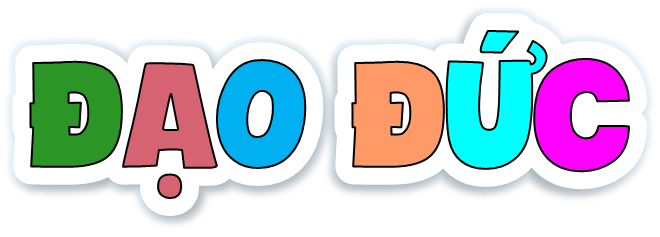 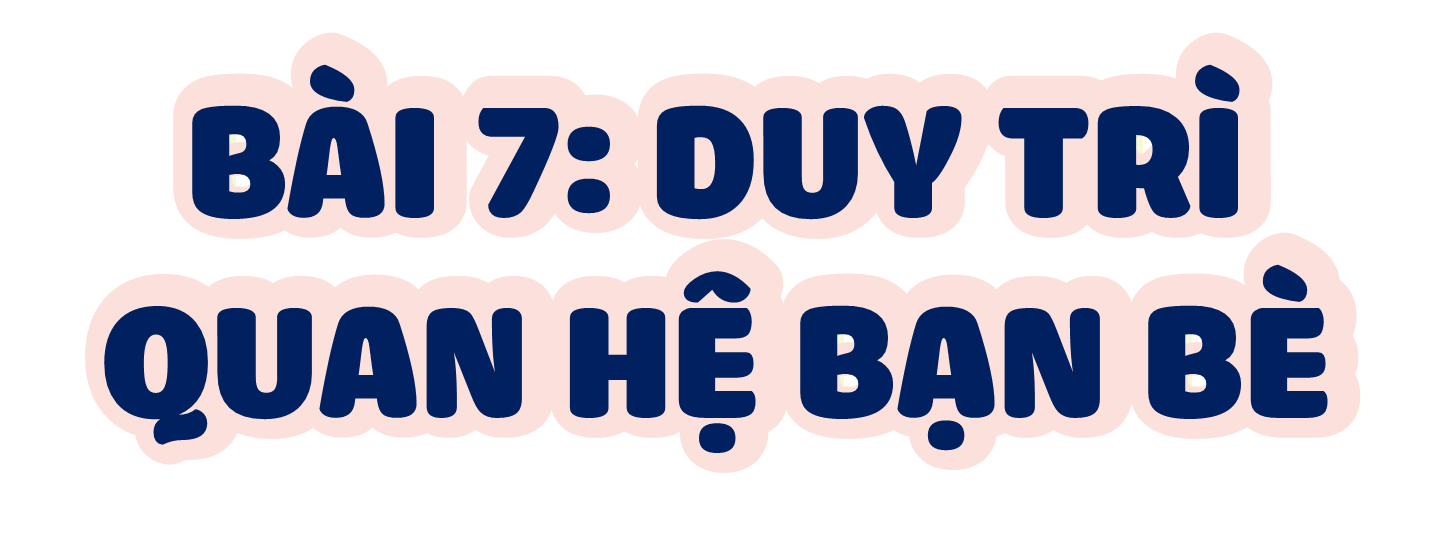 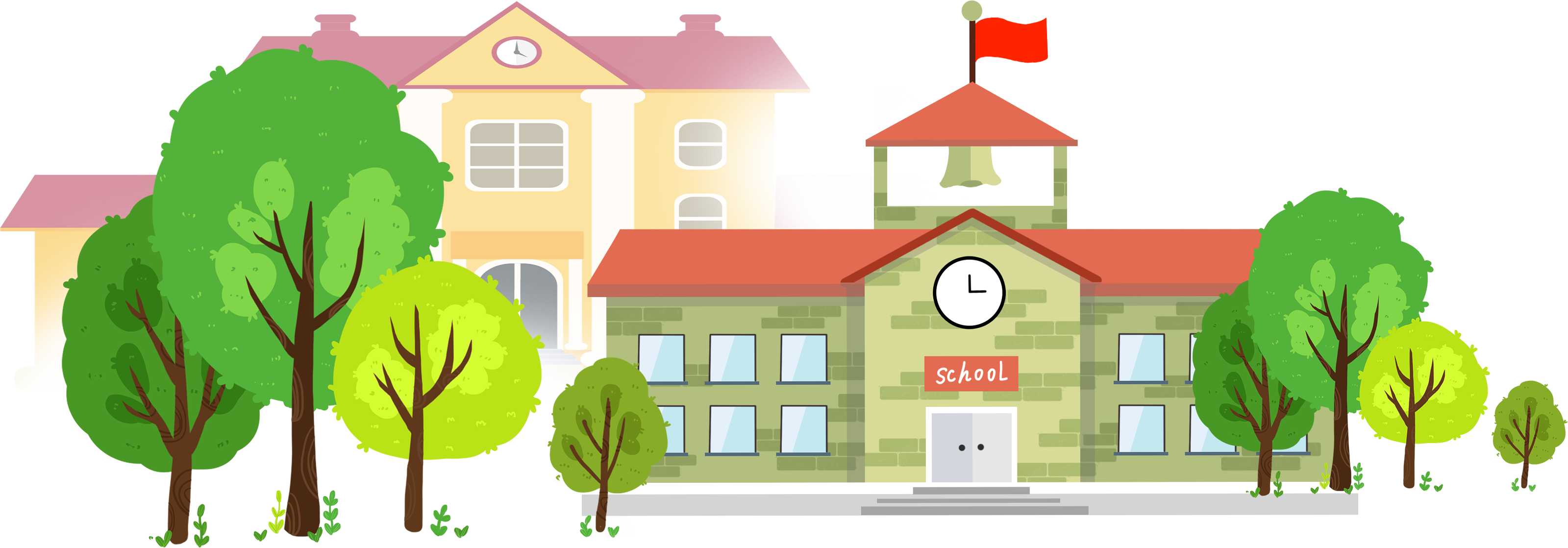 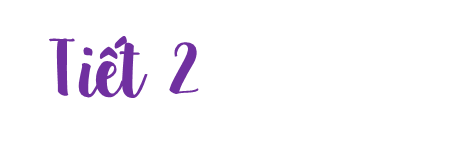 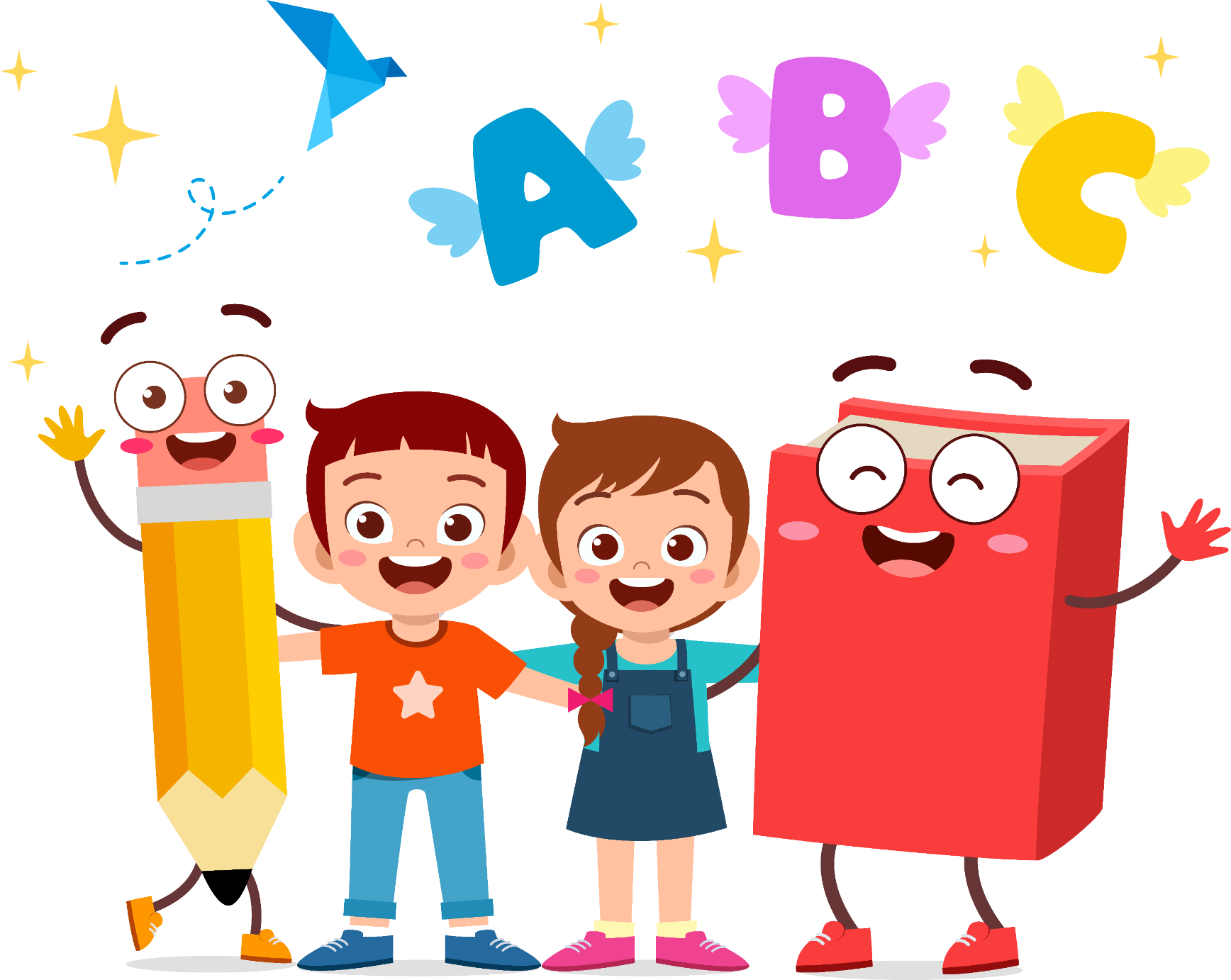 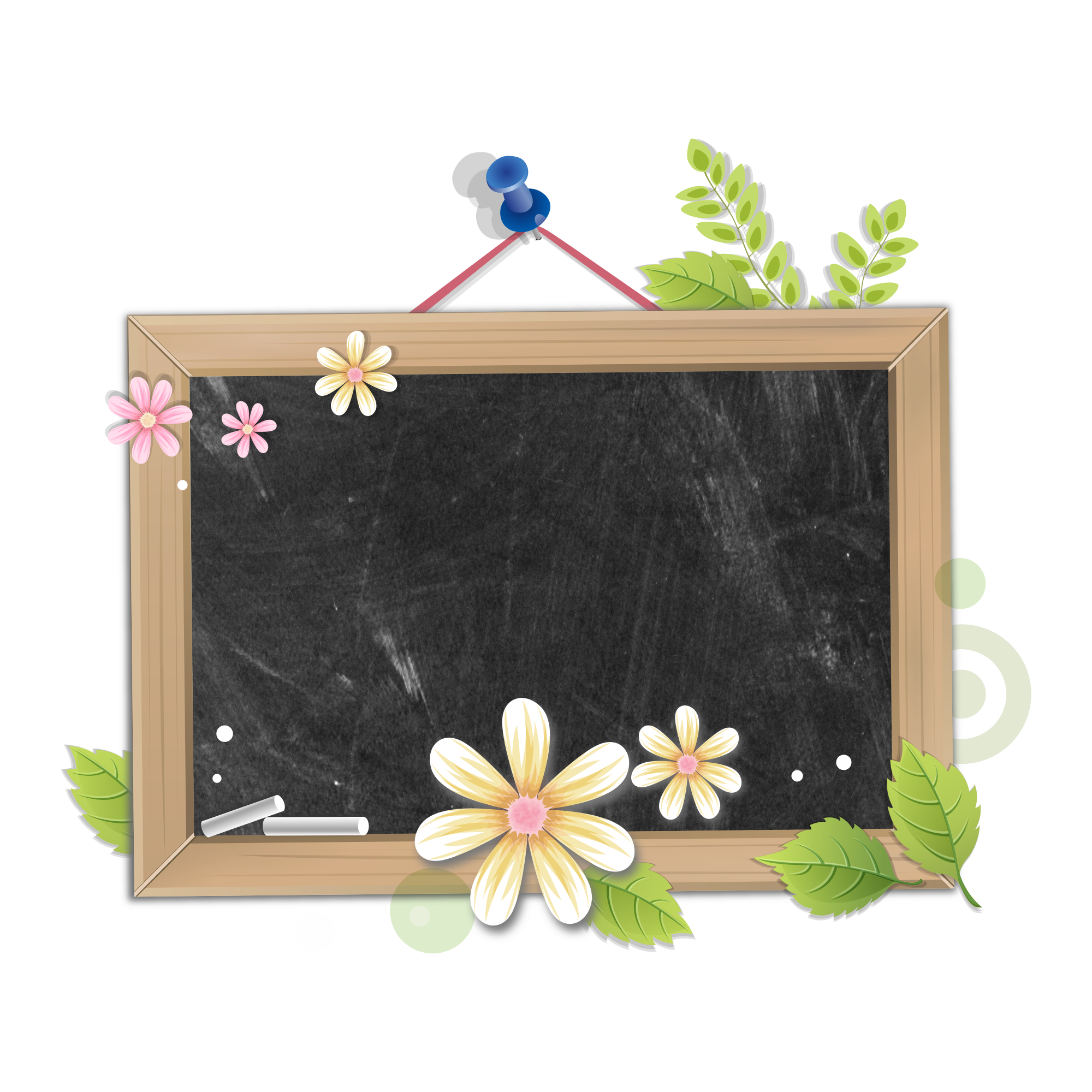 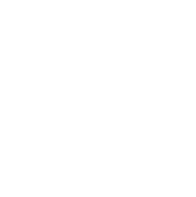 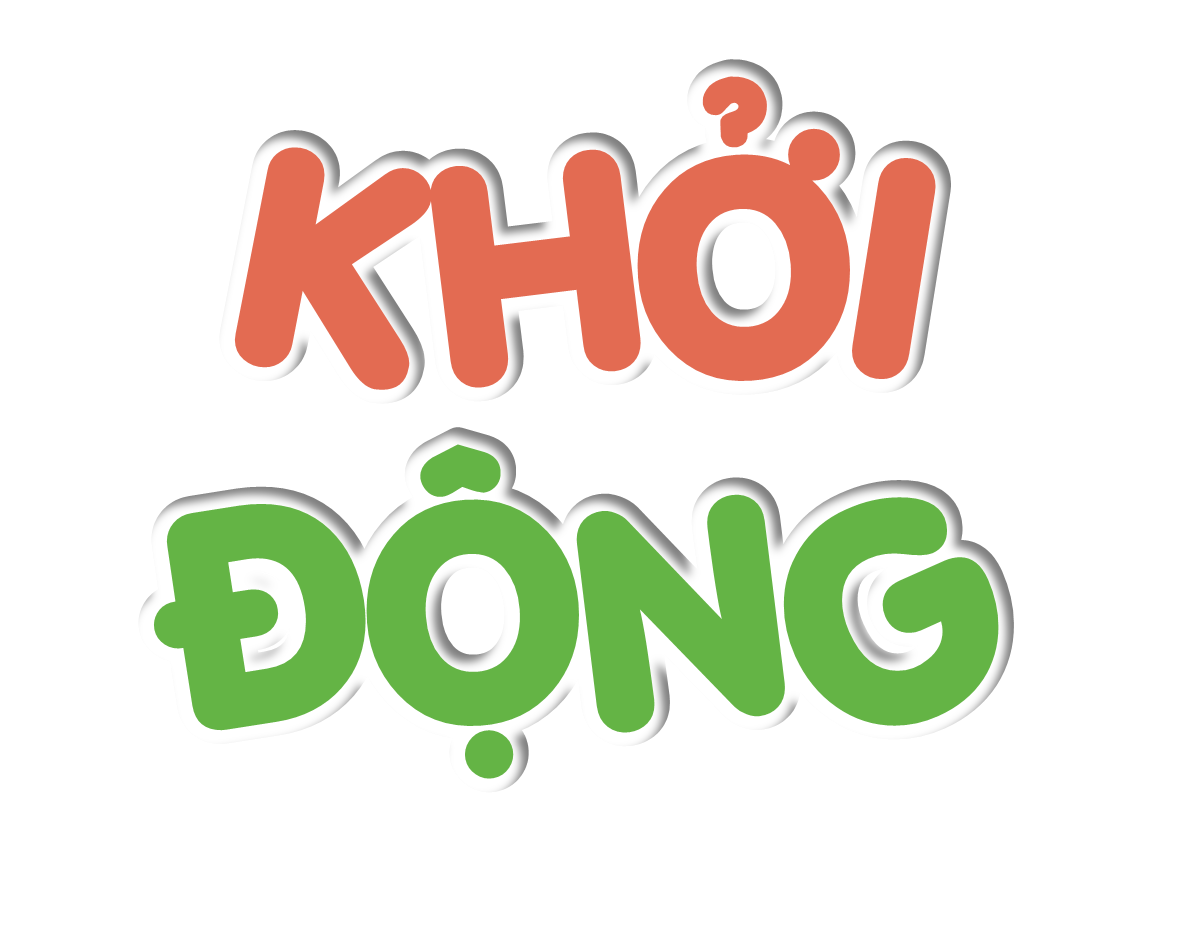 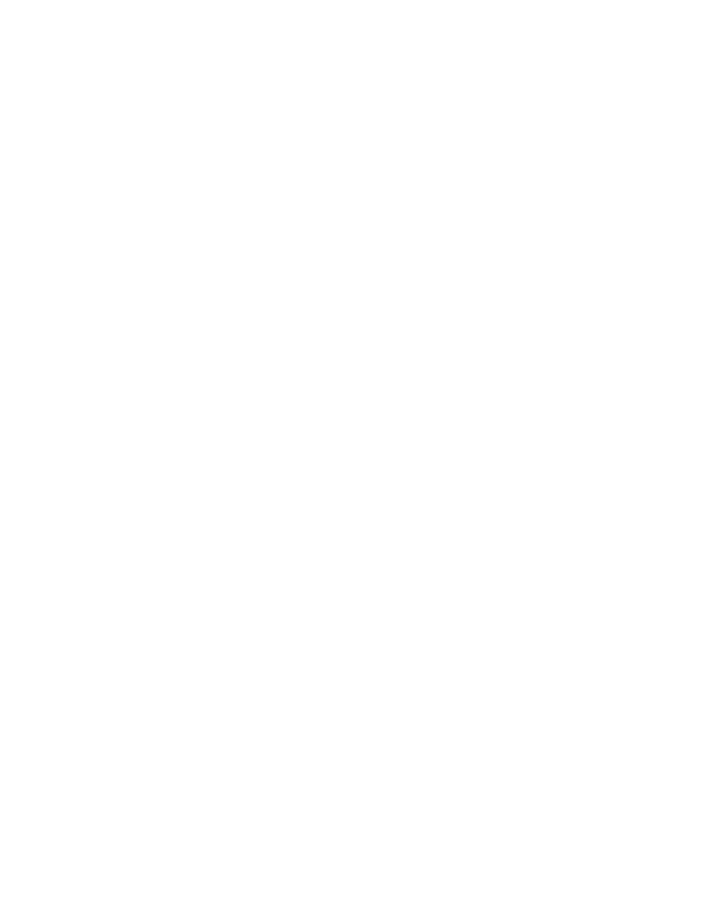 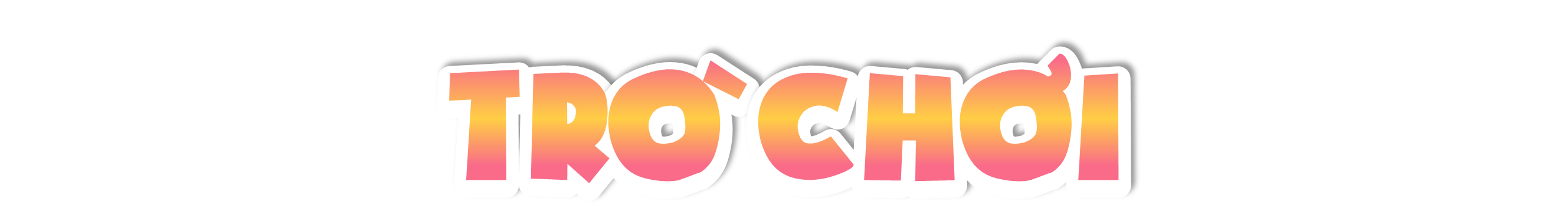 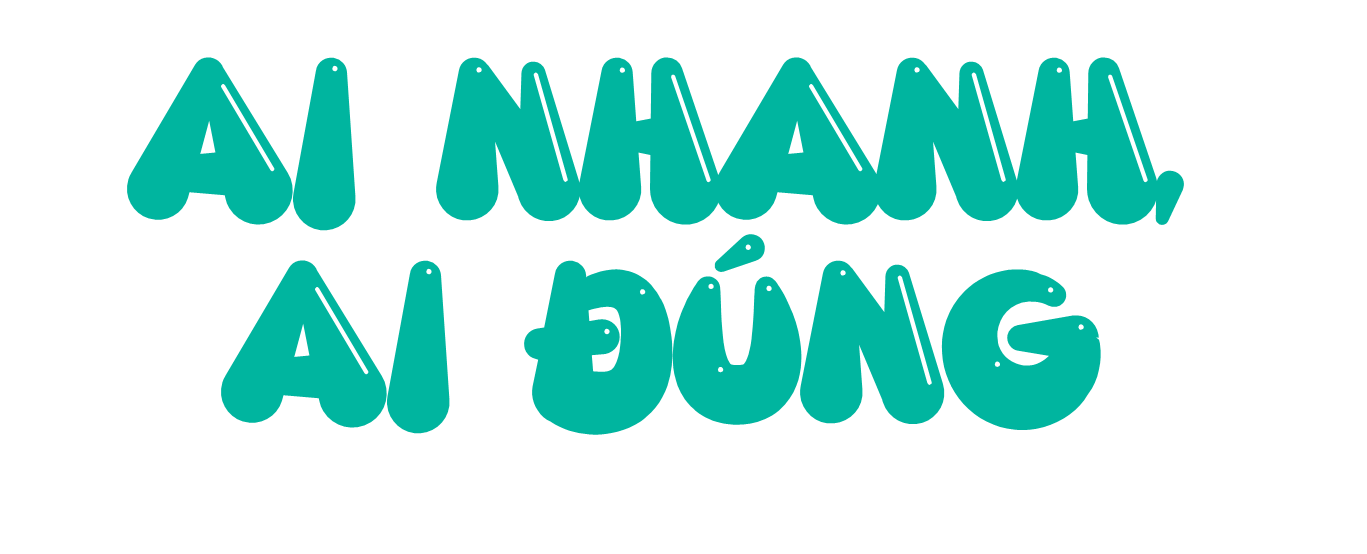 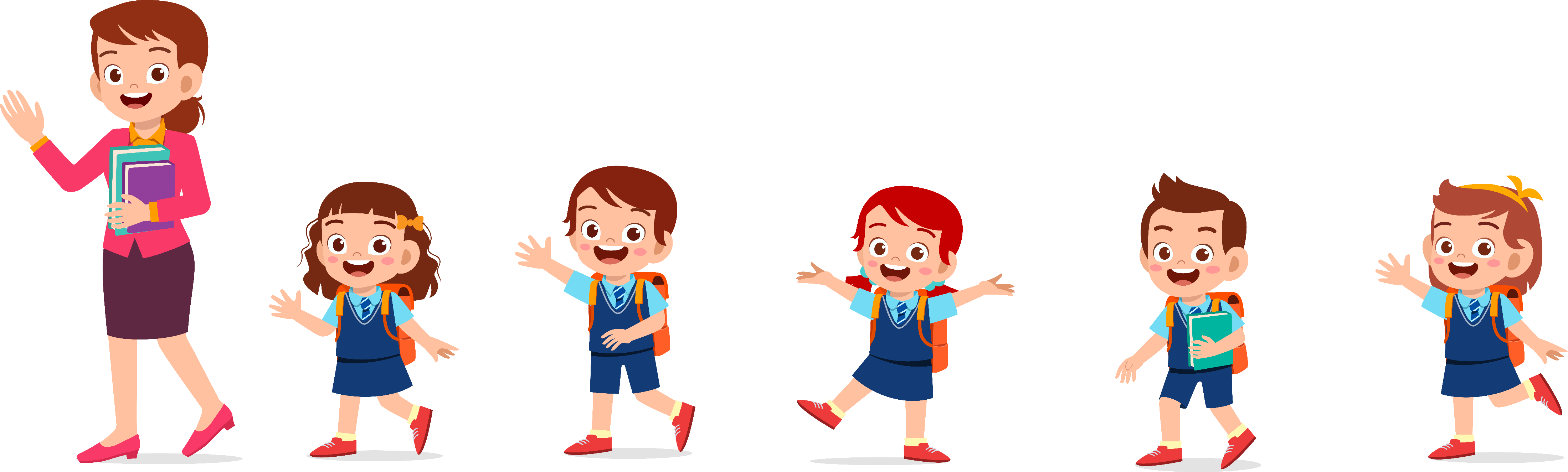 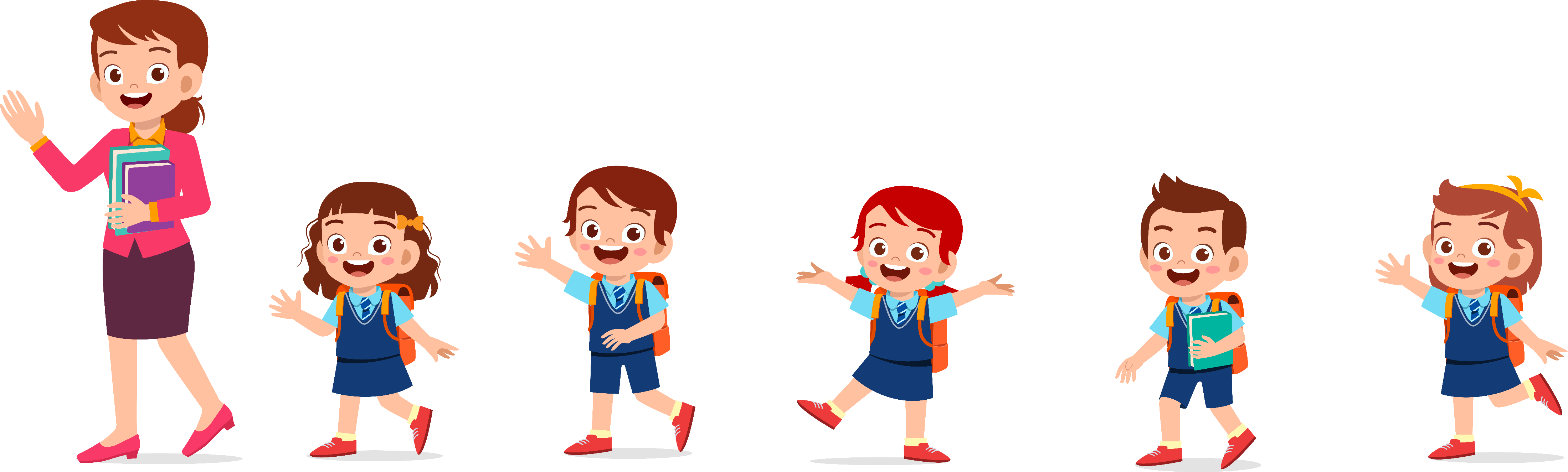 [Speaker Notes: Cùng hát múa theo nhạc]
Em hãy nêu các từ khoá để duy trì quan hệ bạn bè?
Giúp đỡ
Chia sẻ
Tôn trọng
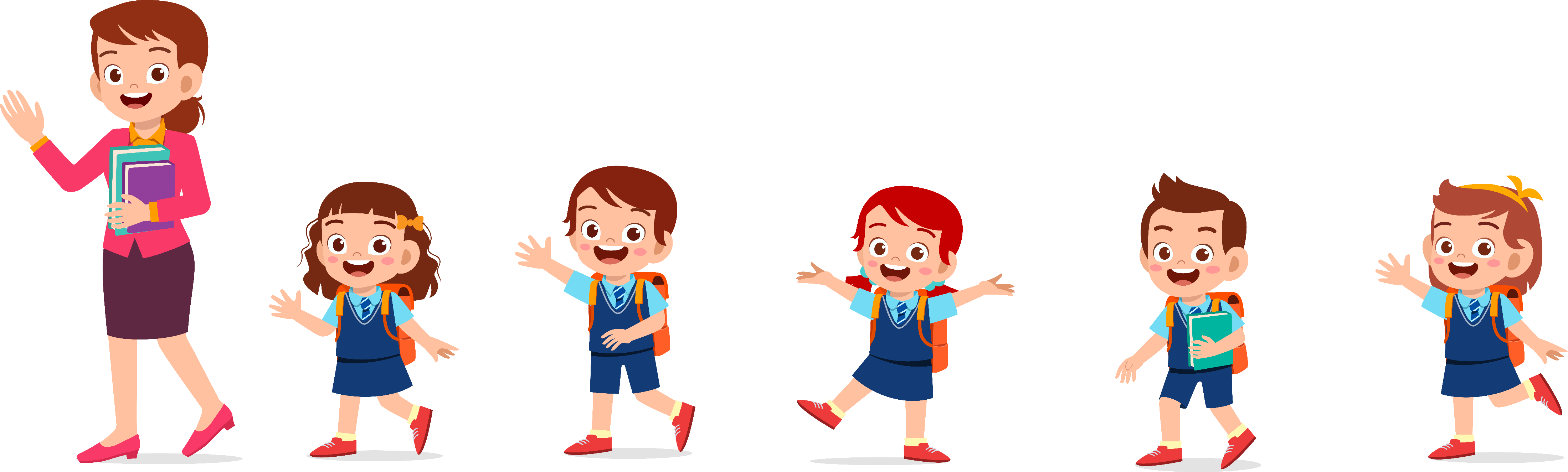 Khích lệ
Động viên
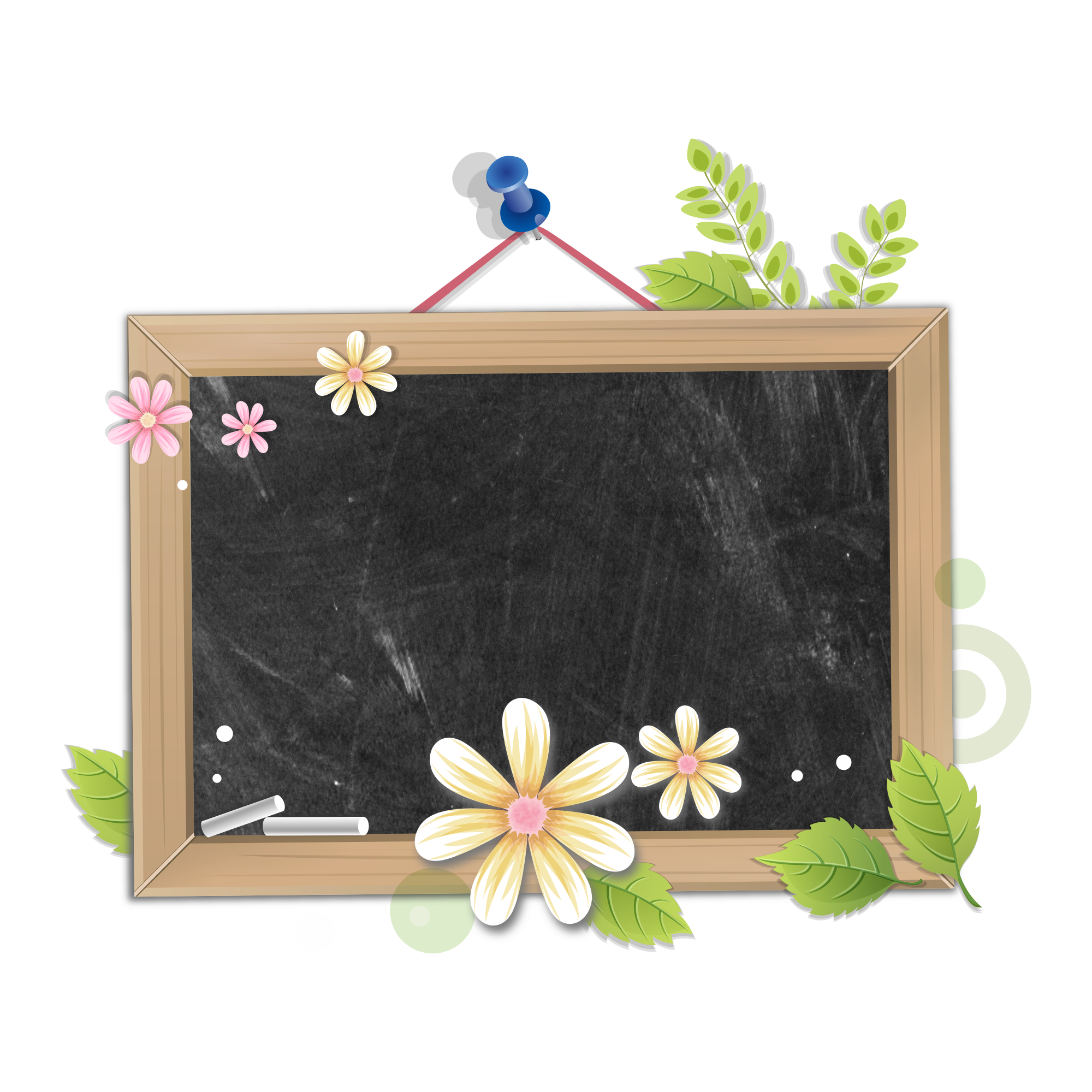 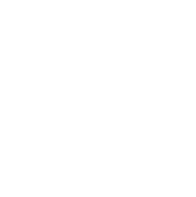 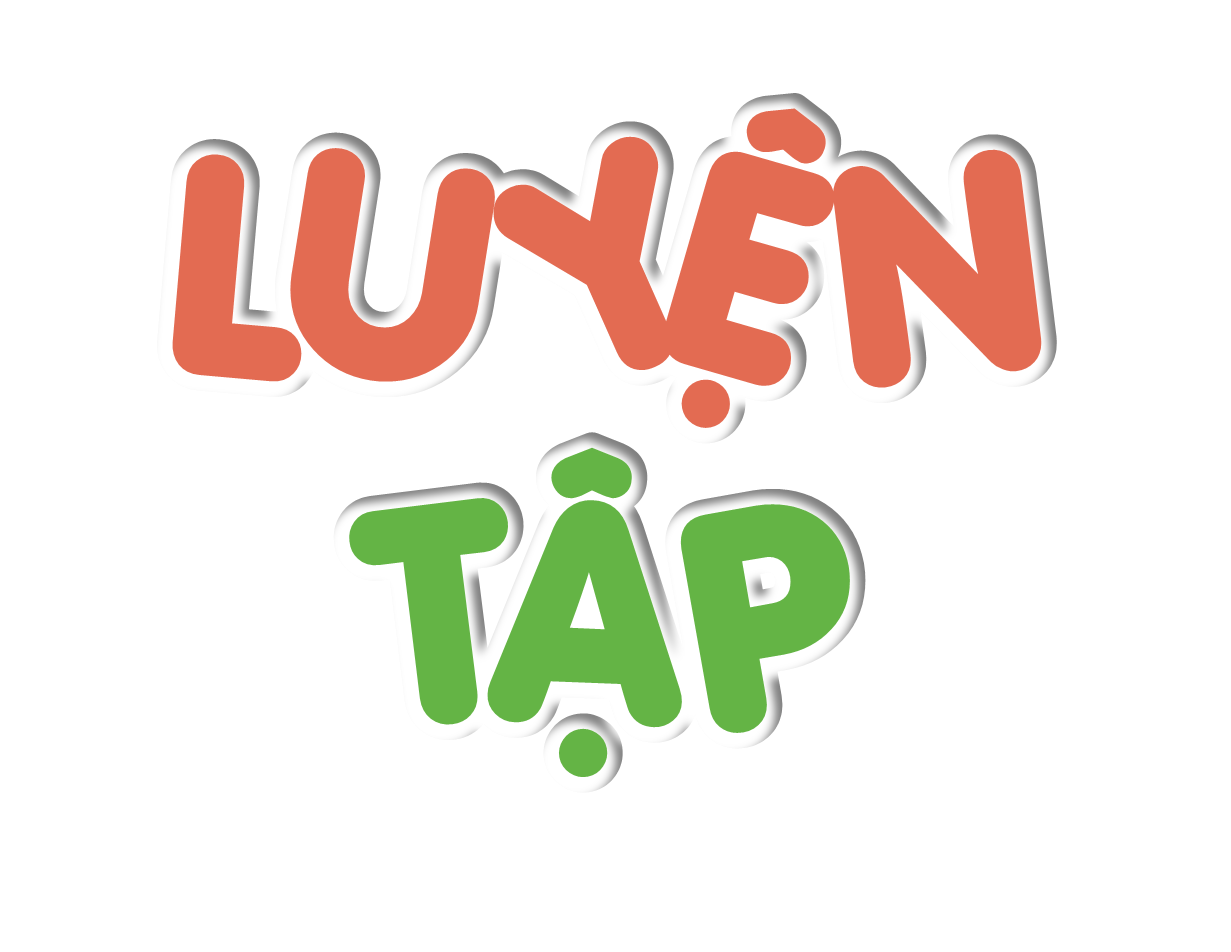 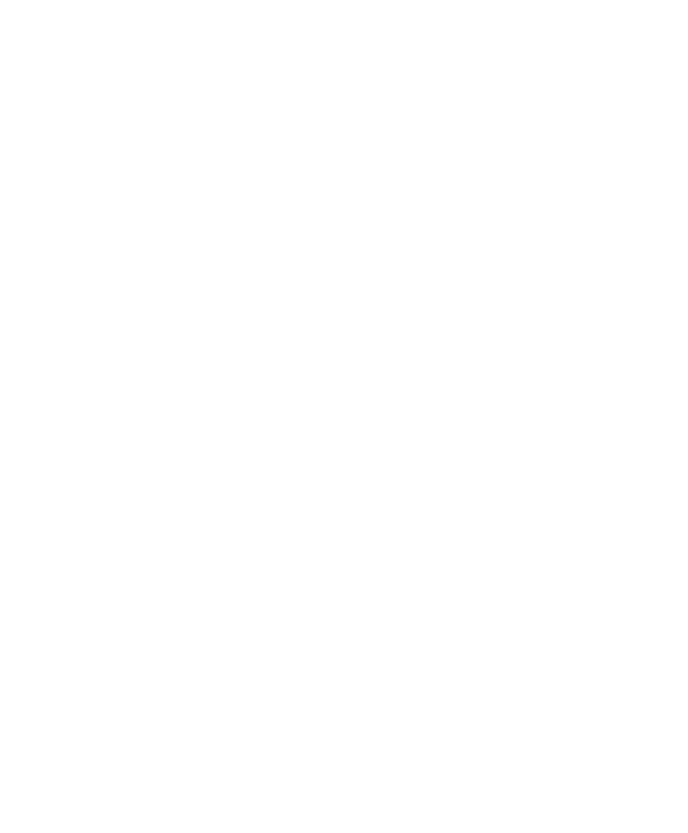 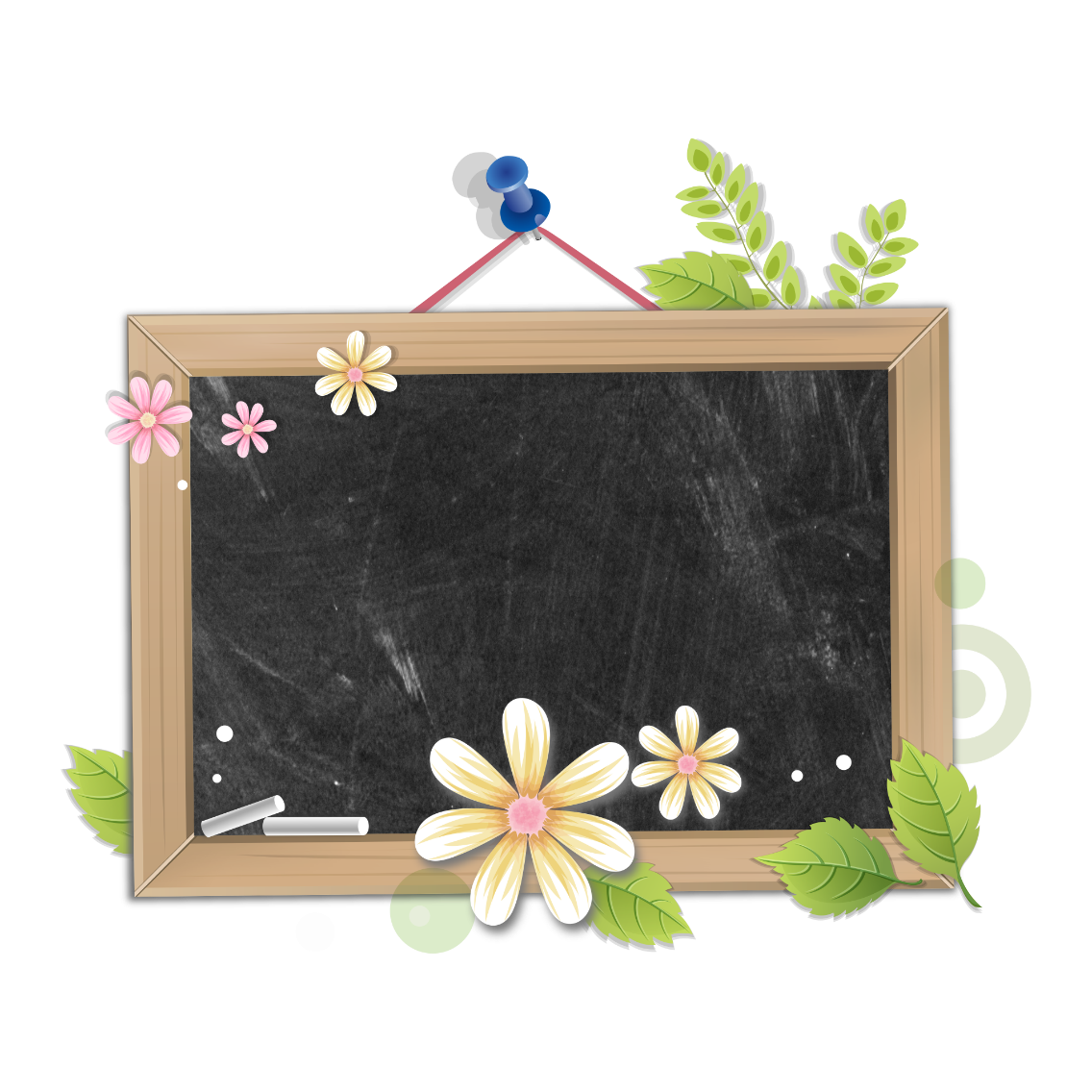 Em lựa chọn cách nào để duy trì quan hệ bạn bè? Vì sao?
BÀI 1:
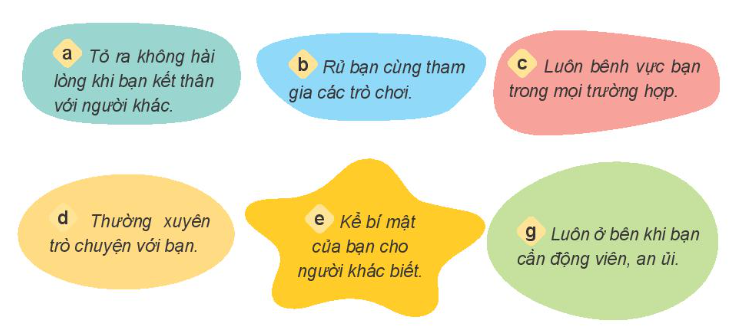 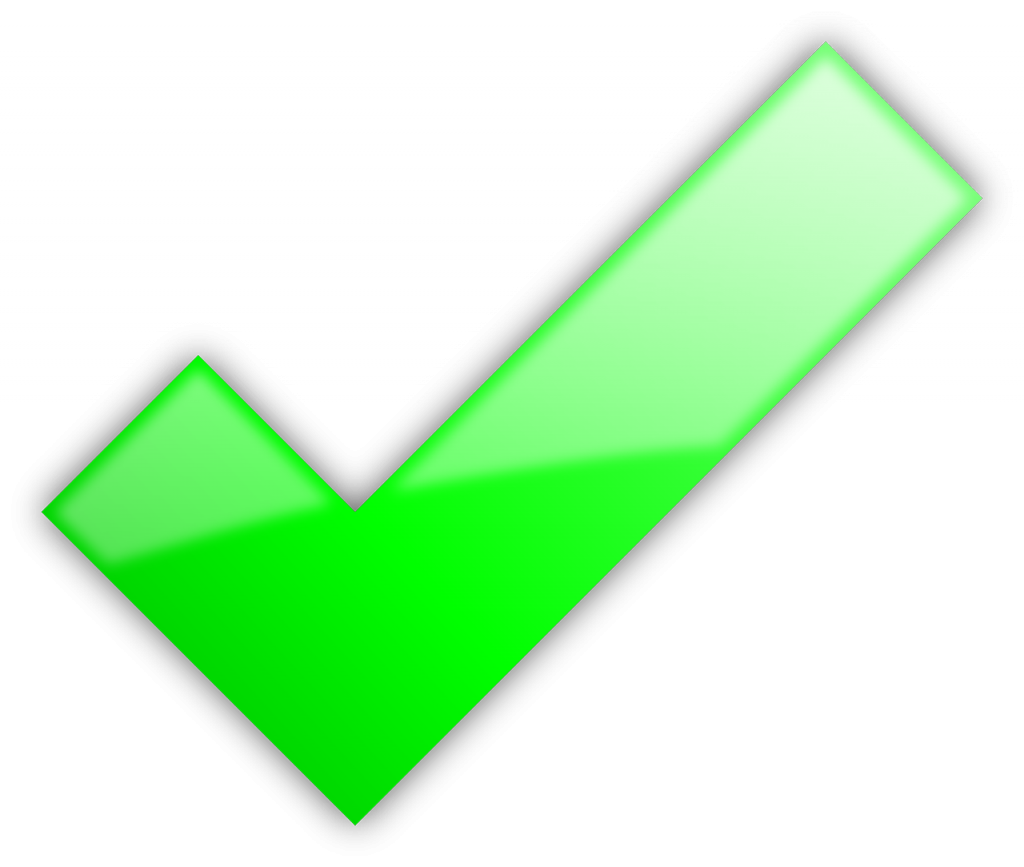 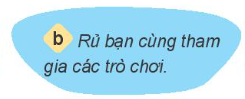 Cùng chơi với bạn sẽ giúp cho tình bạn trở nên gắn bó, thân thiết hơn.
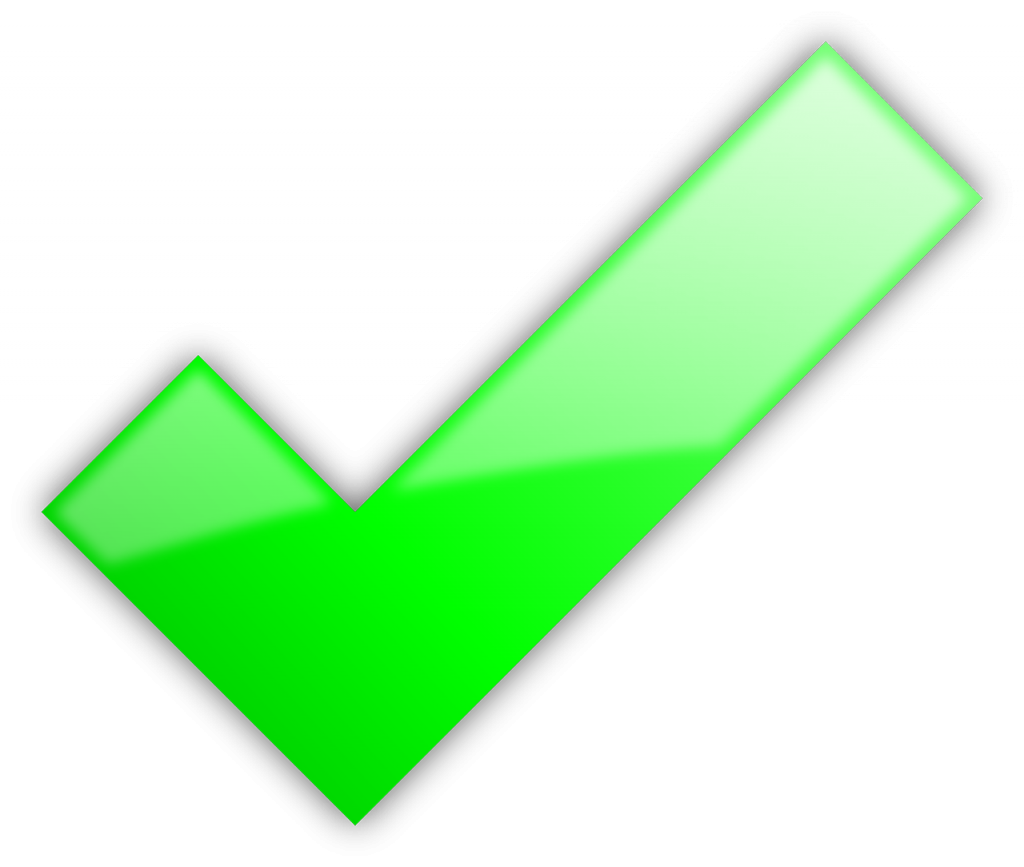 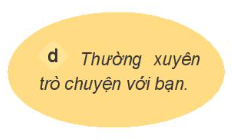 Trò chuyện với bạn là cách giúp những  người bạn ngày càng hiểu nhau hơn.
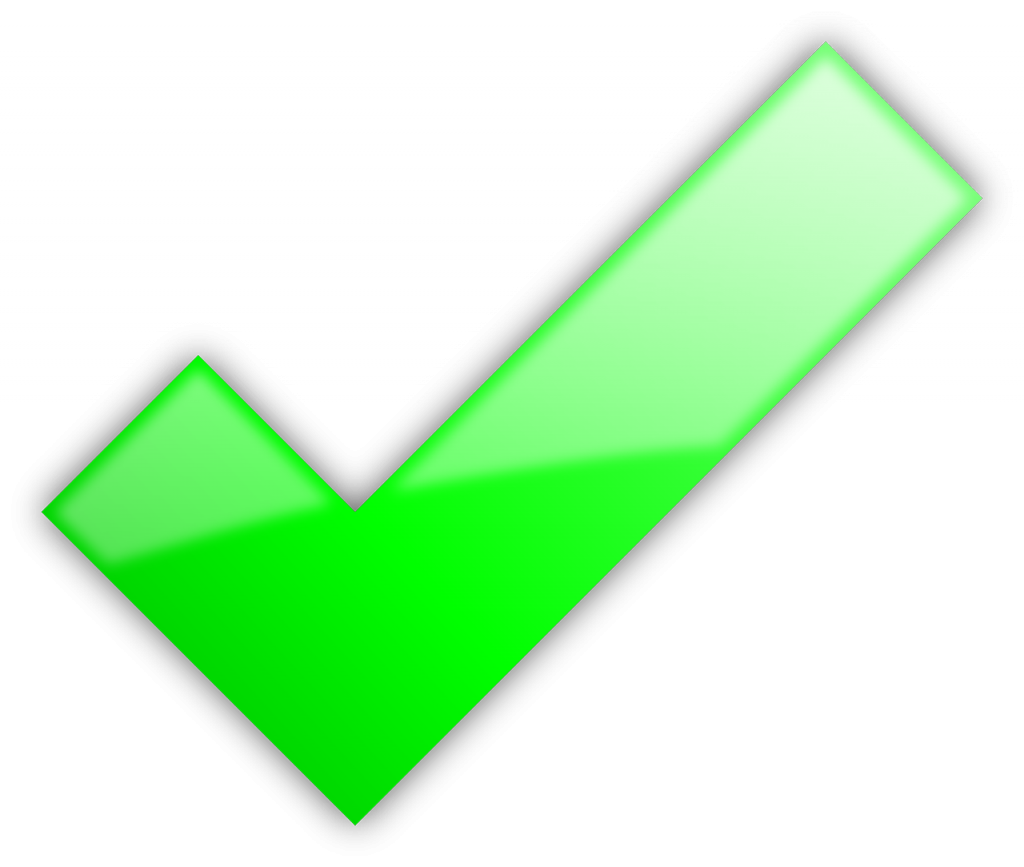 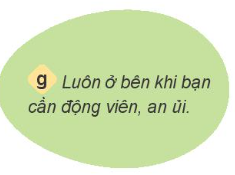 Điều này sẽ giúp bạn cảm thấy ấm áp và vui vẻ hơn.
Để duy trì quan hệ bạn bè, chúng ta nên: Rủ bạn cùng tham gia các trò chơi, thường xuyên trò chuyện với bạn, luôn ở bên bạn khi bạn cần động viên, an ủi;
Không nên: tỏ ra không hài lòng khi bạn kết thân với người khác, luôn bênh vực bạn trong mọi trường hợp, kể bí mật của bạn cho người khác biết.
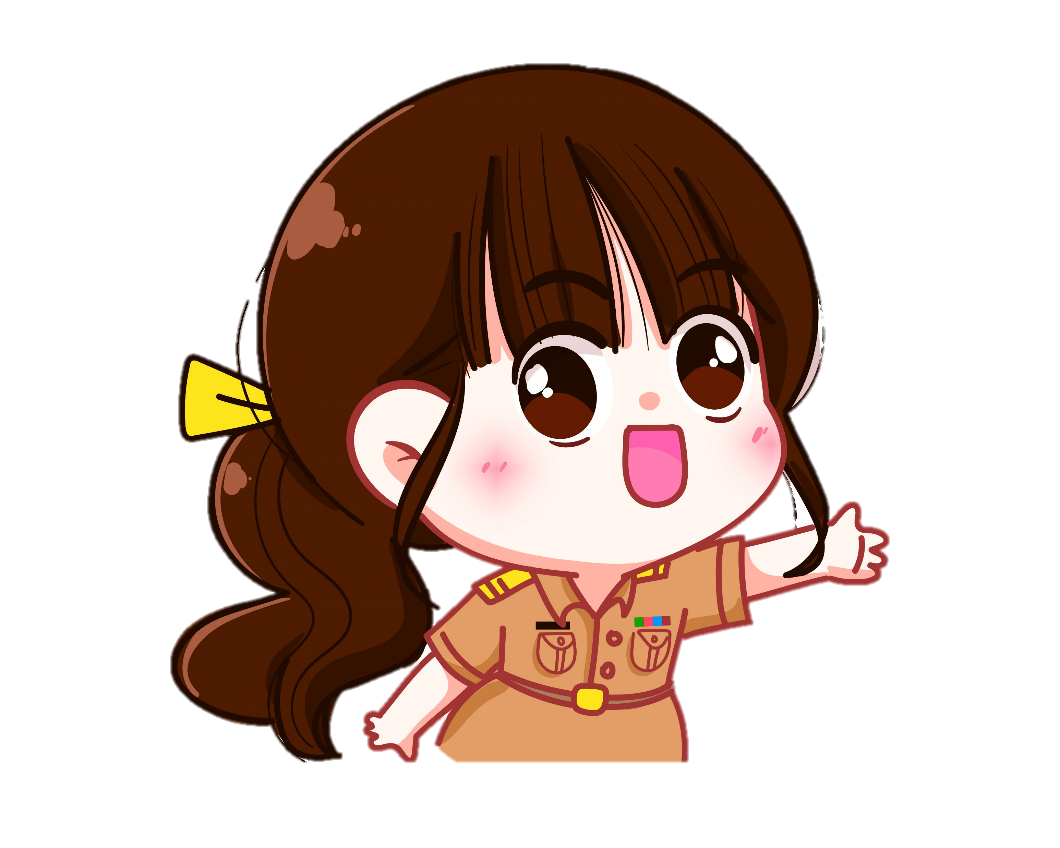 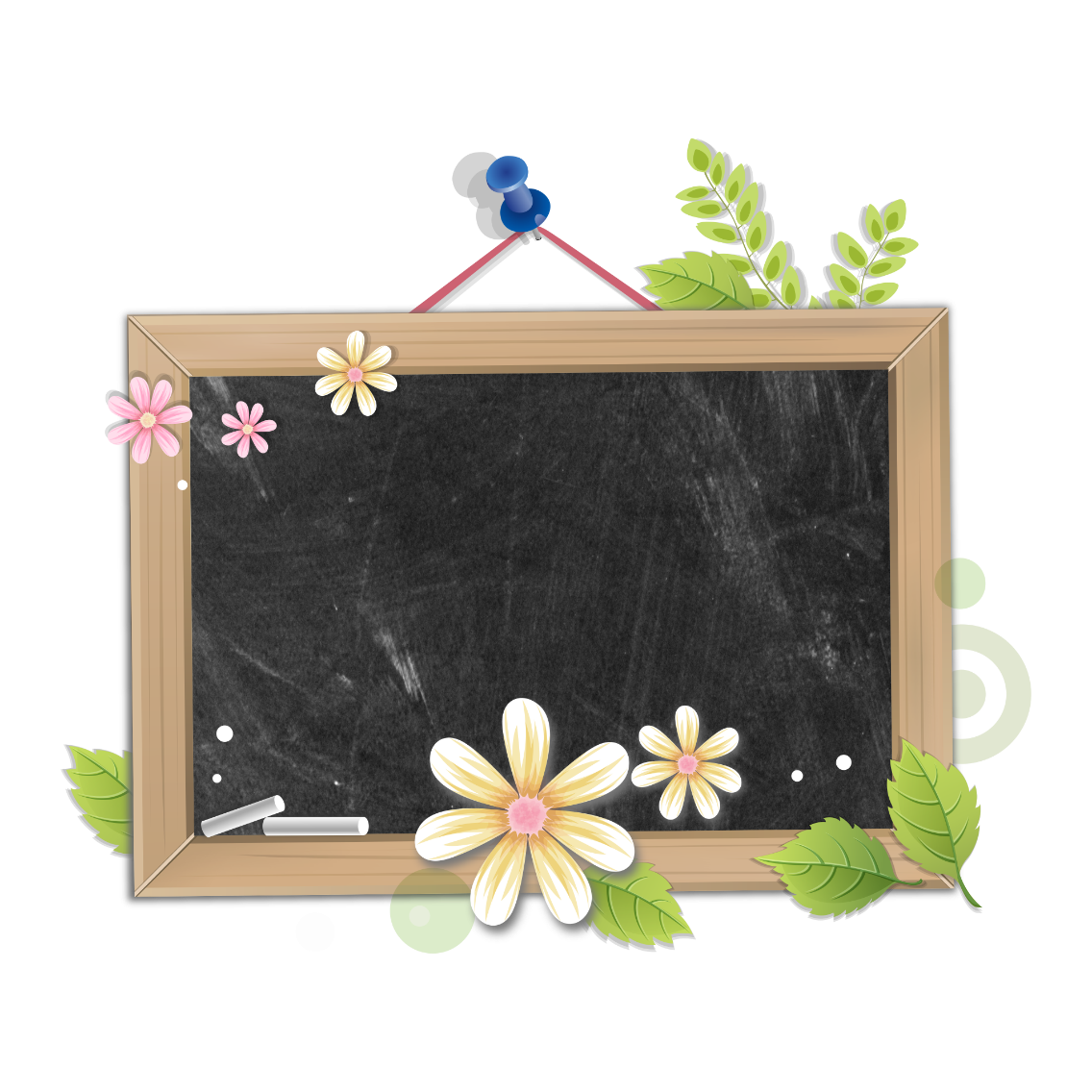 Nhận xét về hành vi của các bạn trong tranh
BÀI 2:
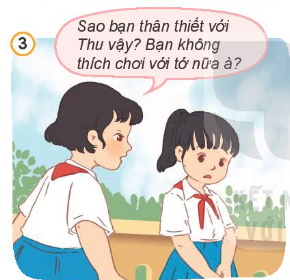 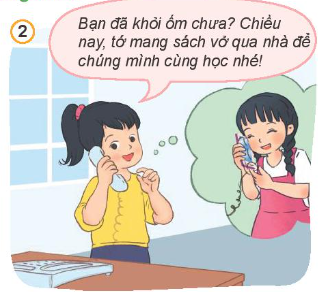 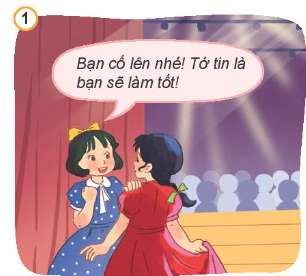 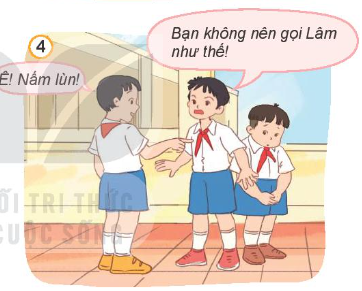 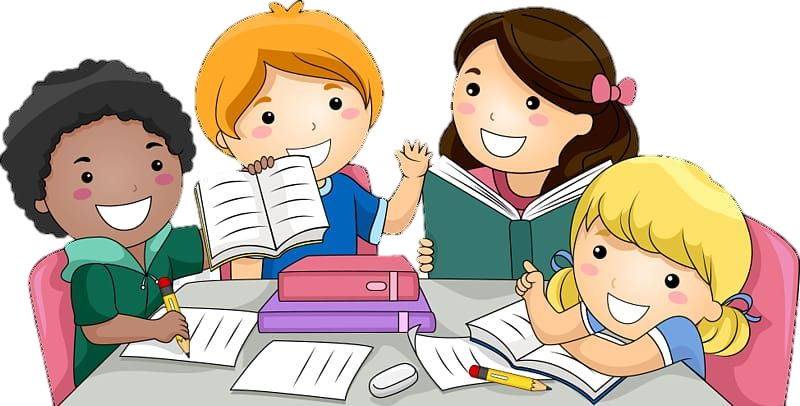 Thảo luận nhóm 4
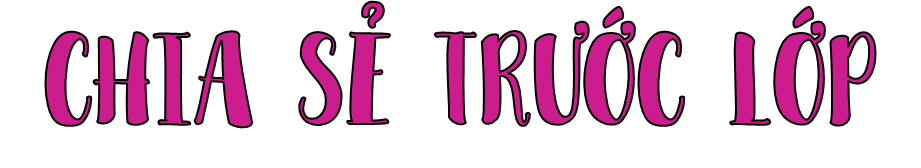 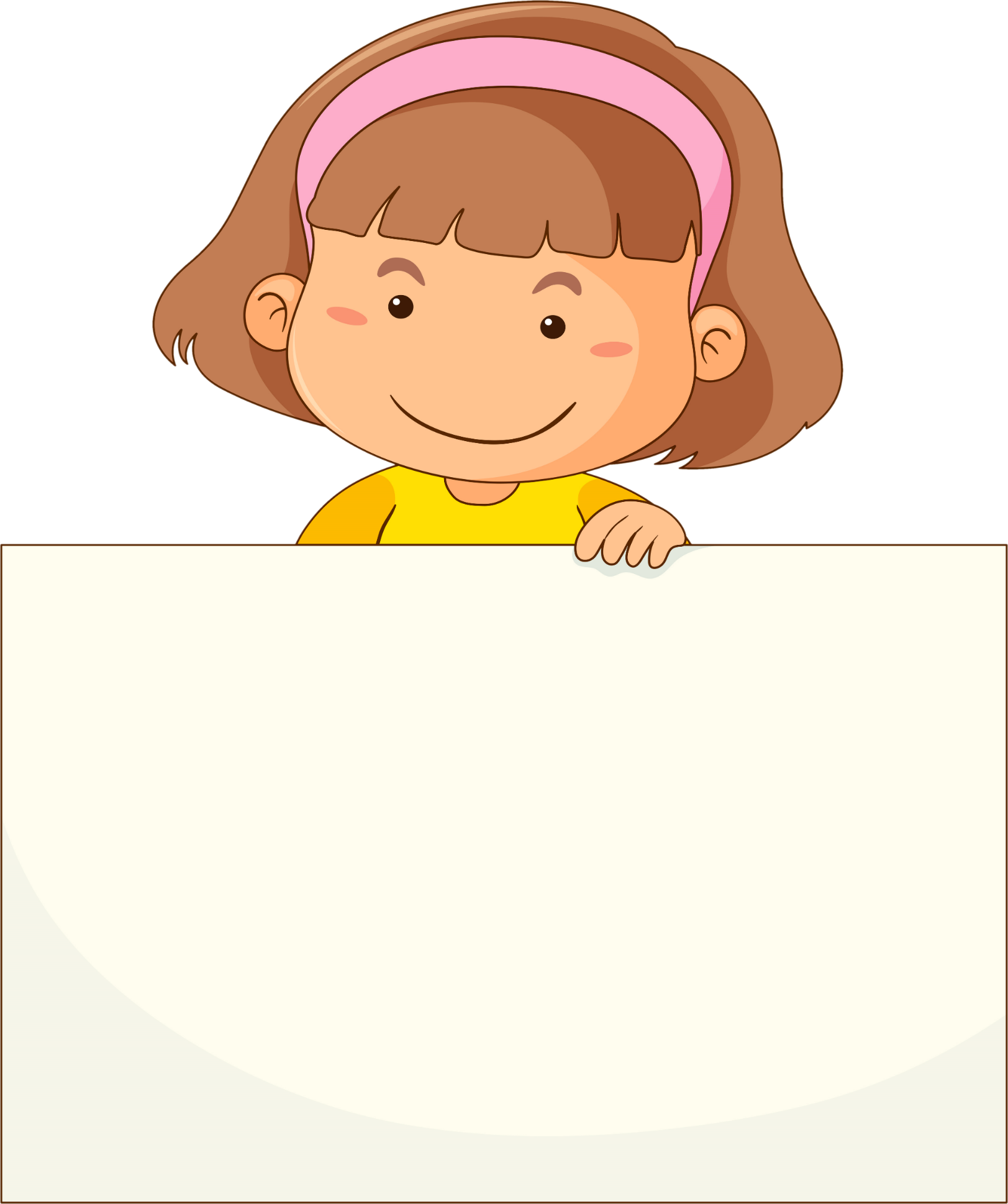 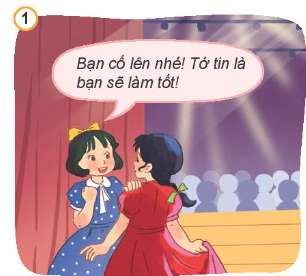 Bạn nữ có hành vi phù hợp để duy trì tình bạn, đó là động viên, khích lệ bạn để bạn cố gắng biểu diẽn thành công tiết mục văn nghệ trước toàn trường.
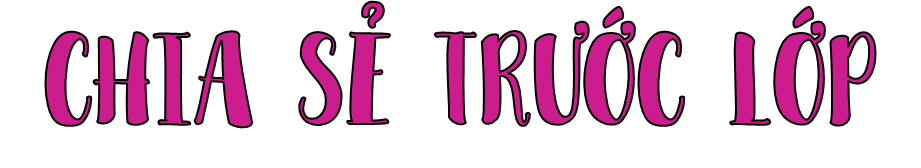 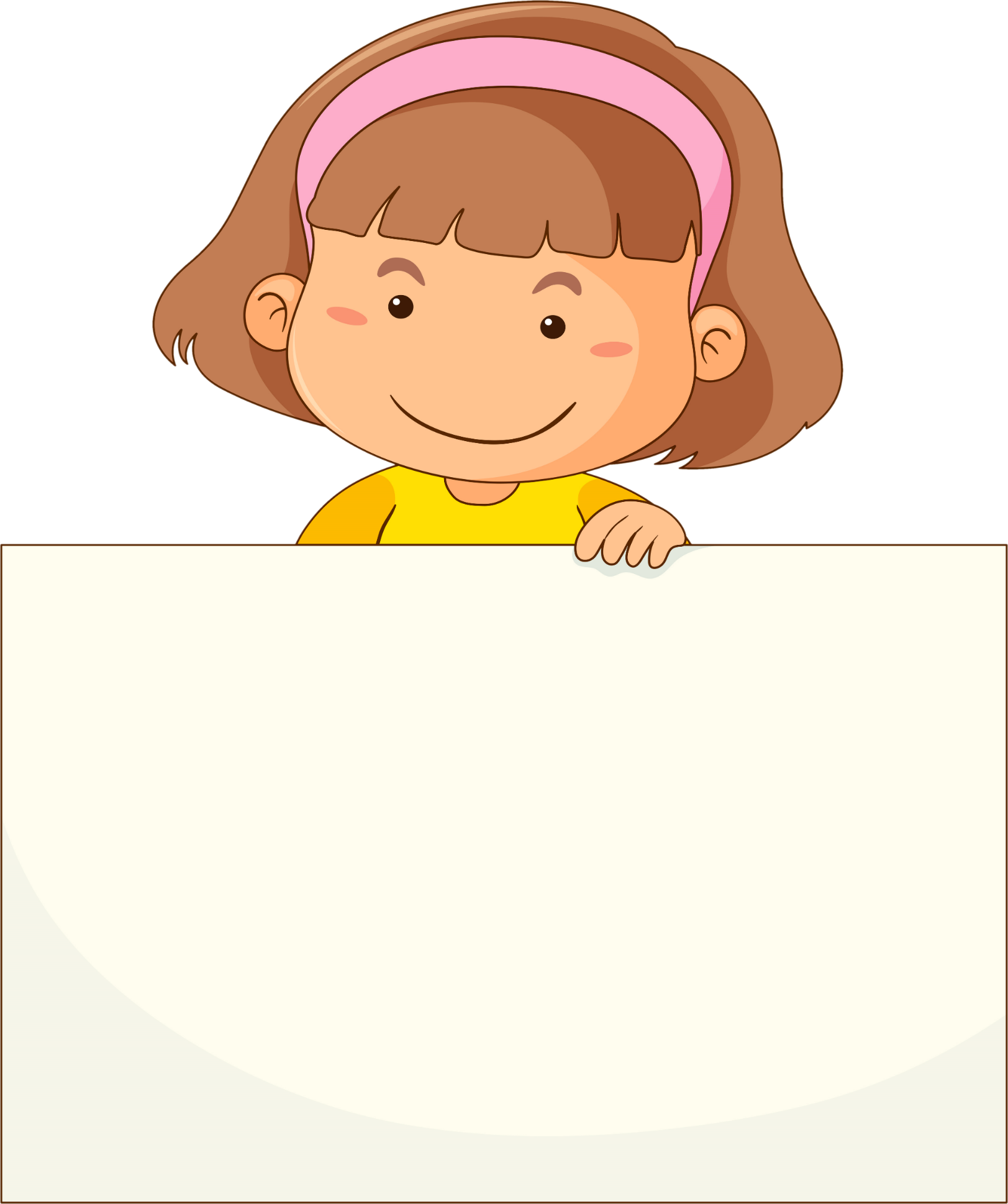 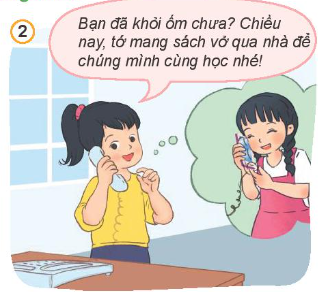 Bạn nữ có hành vi phù hợp để duy trì tình bạn, đó là hỏi thăm, giúp đỡ bạn khi bạn bị ốm.
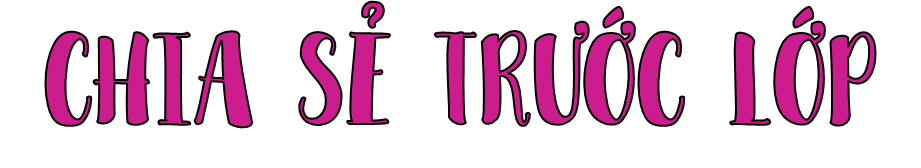 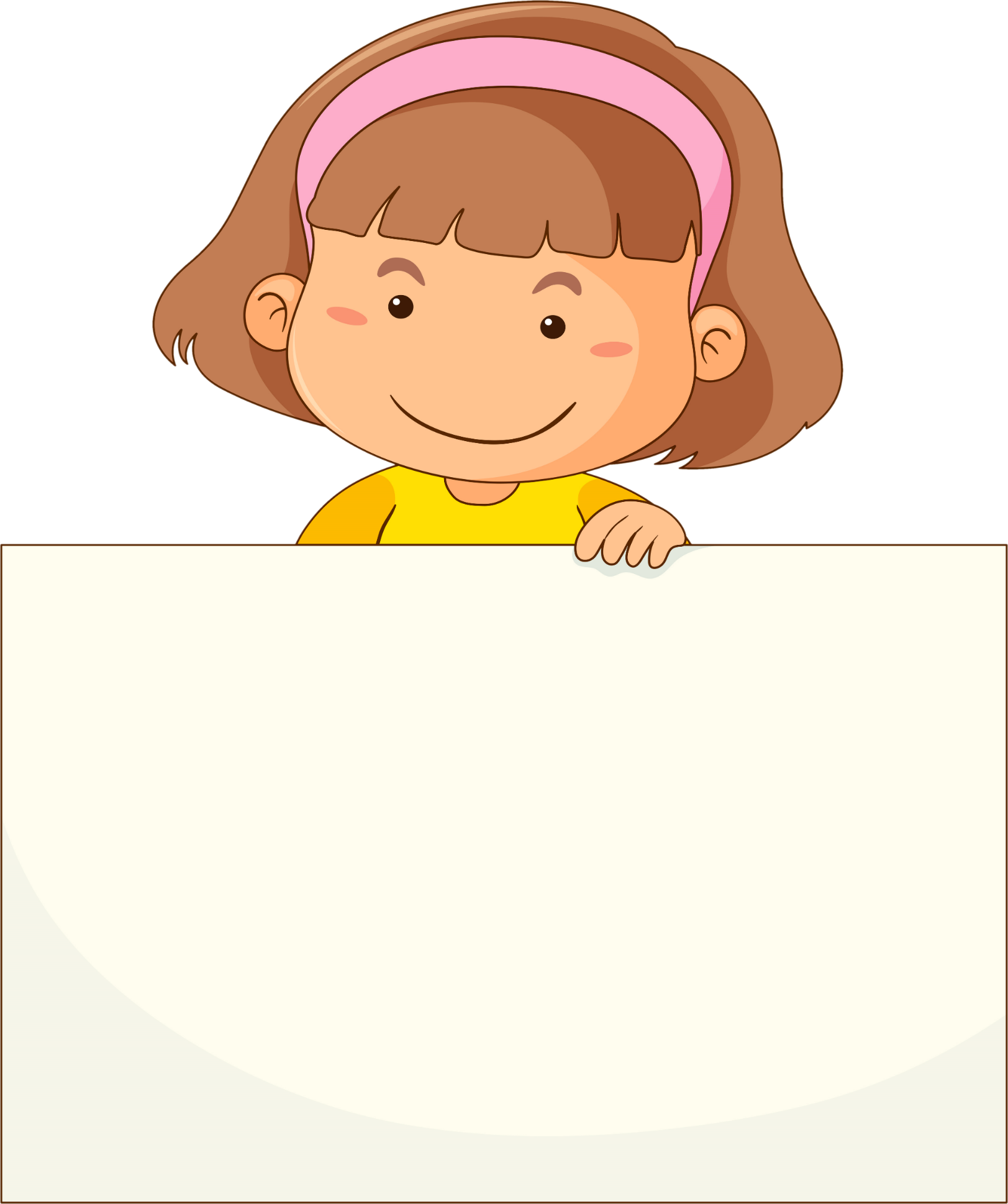 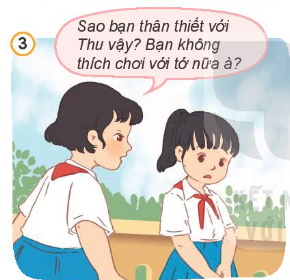 Bạn nữ có hành vi chưa phù hợp vì thể hiện sự ích kỉ khi không muốn bạn của mình chơi với người khác.
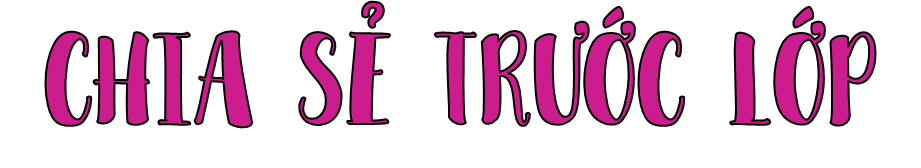 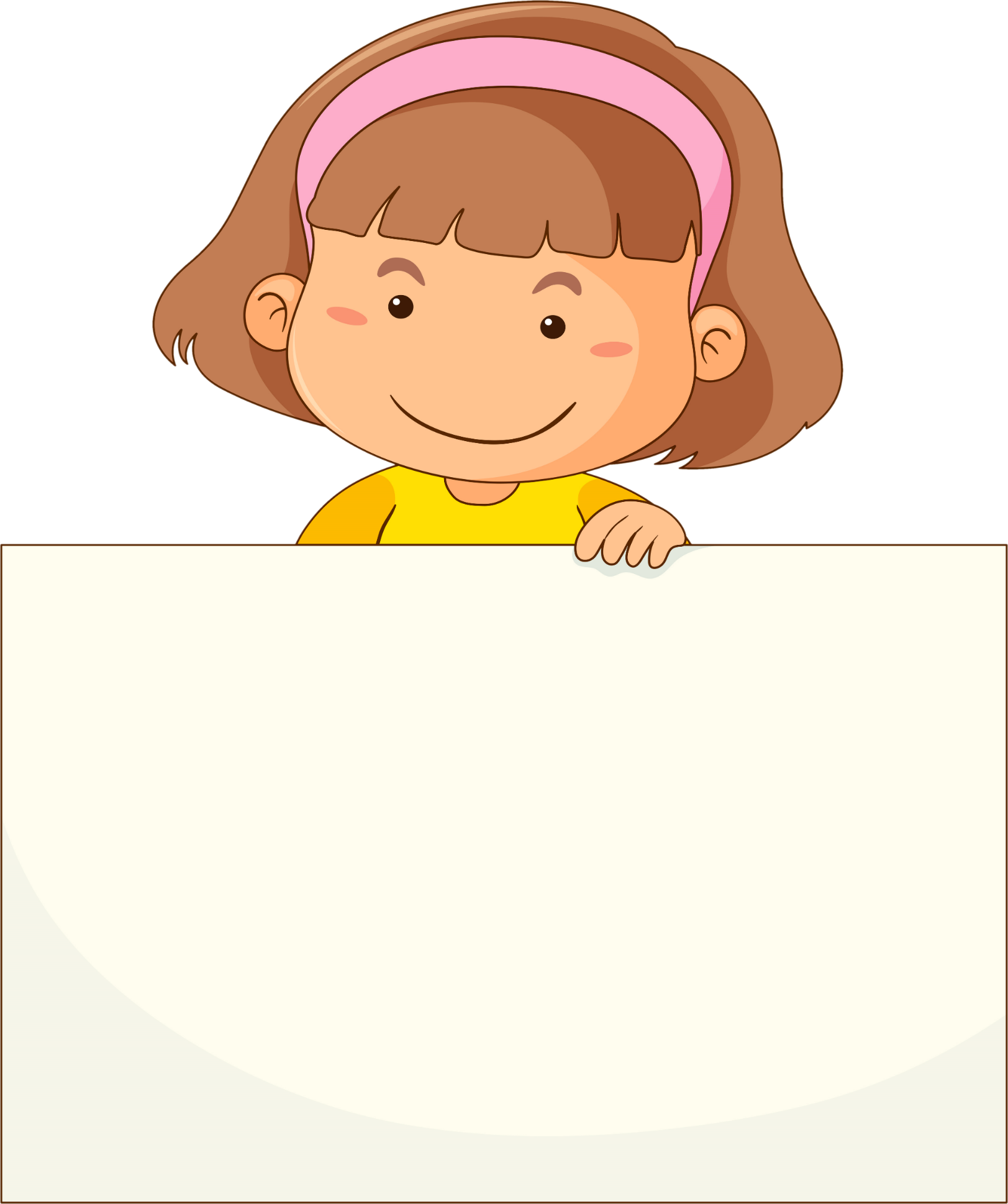 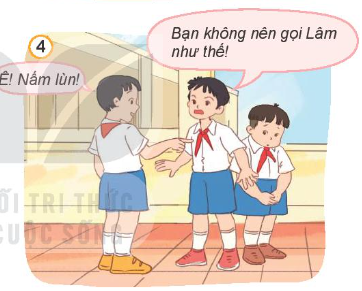 Bạn nam có hành động phù hợp, đó là biêt bảo vệ bạn khi bạn bị bắt nạt.
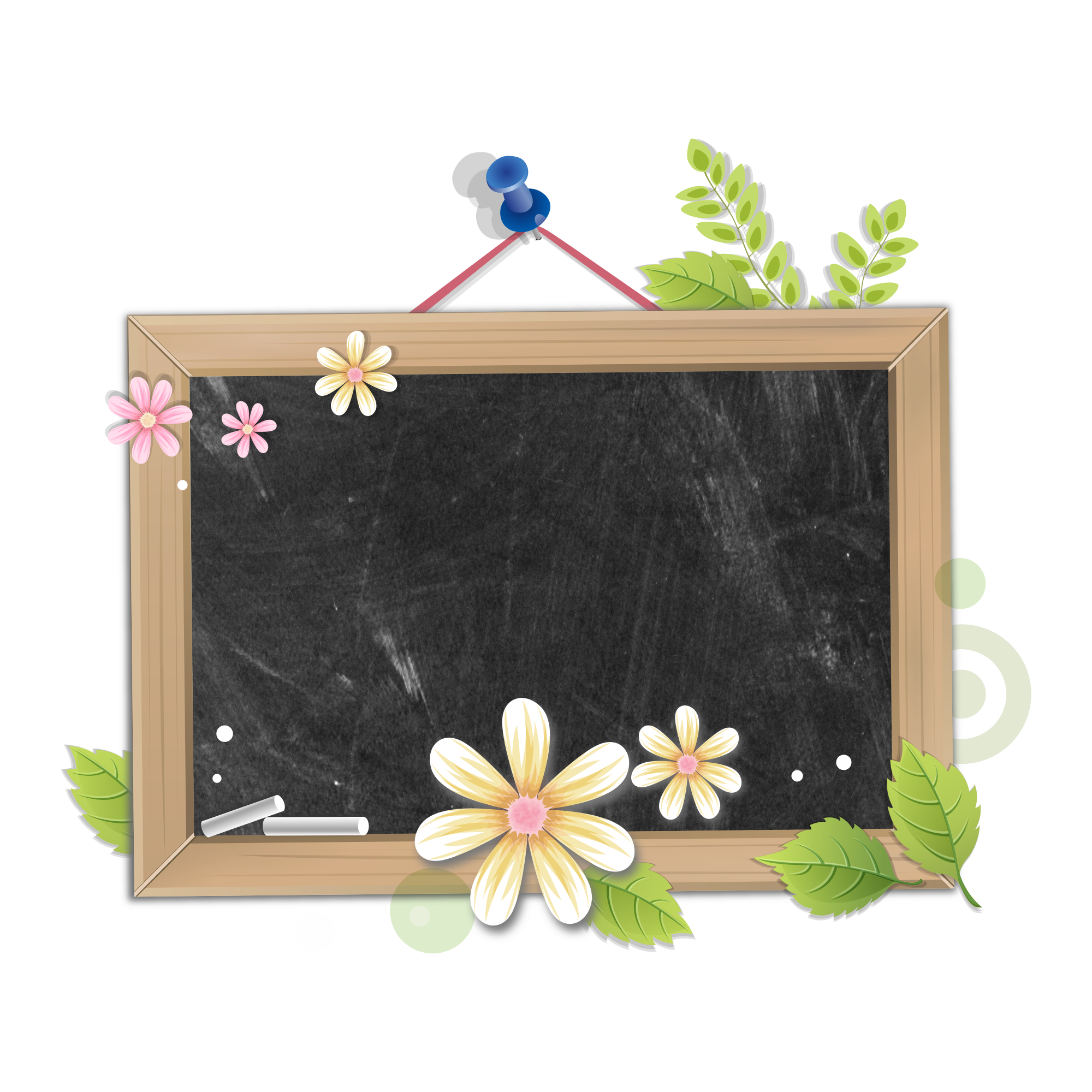 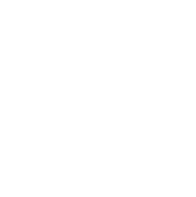 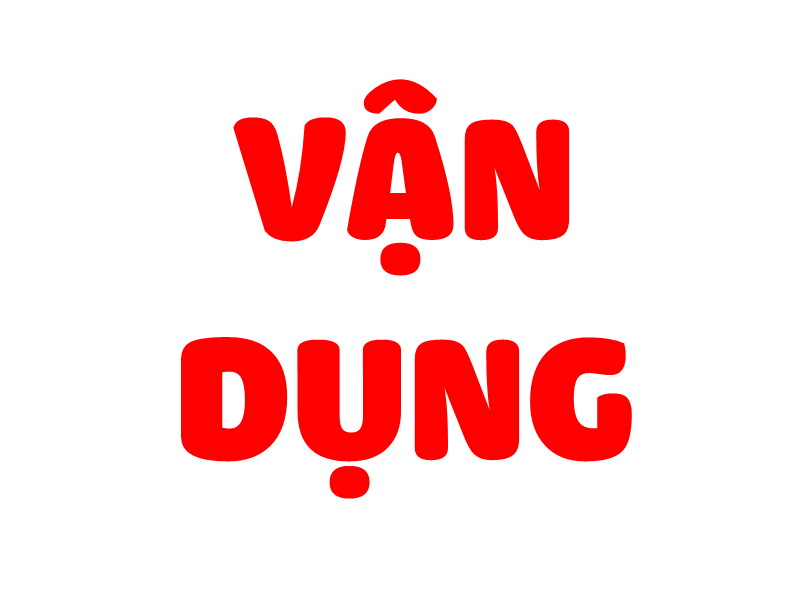 3
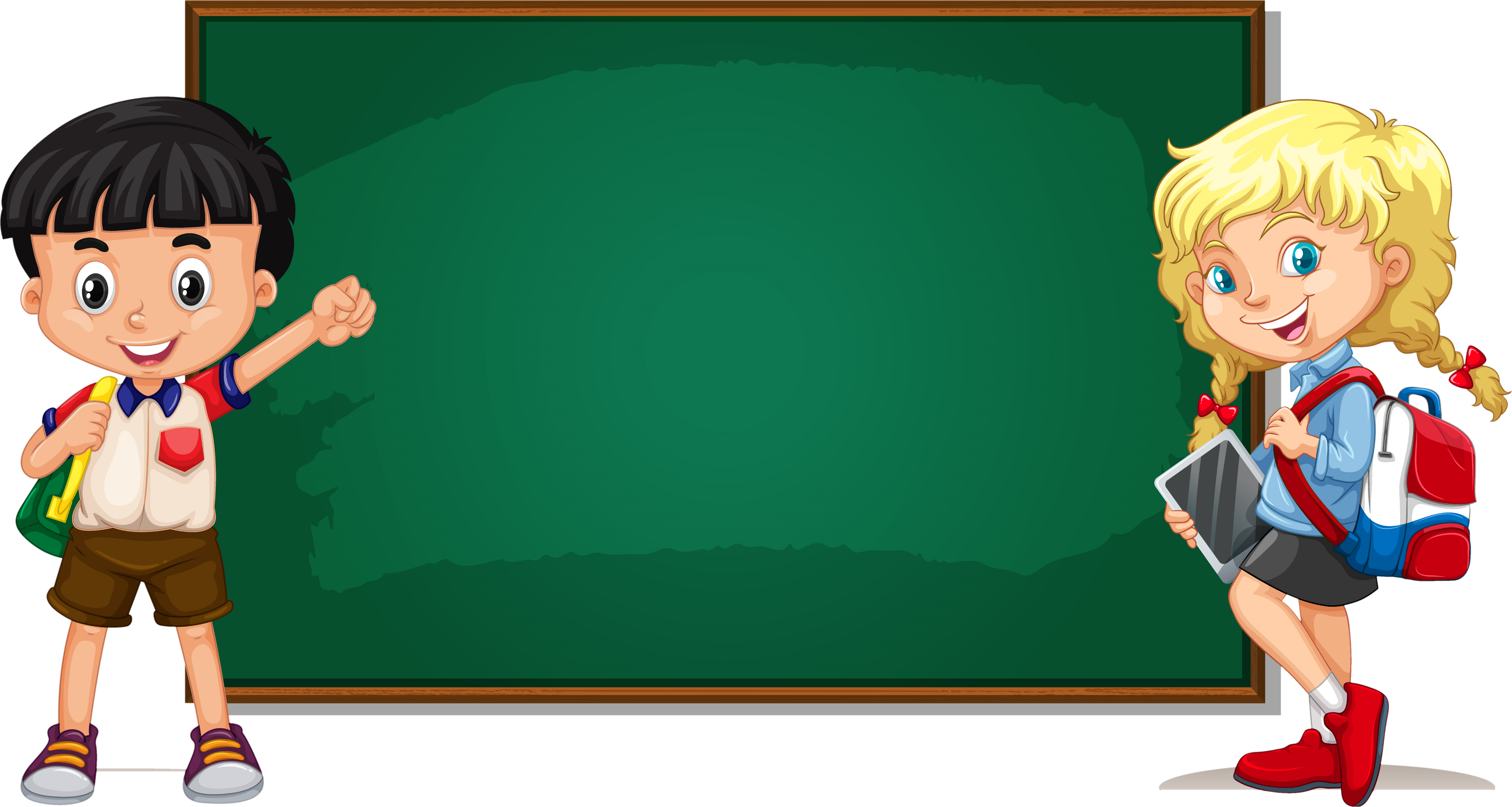 Em hãy kể về một tình bạn đẹp của bản thân hoặc của các bạn khác mà em biết.
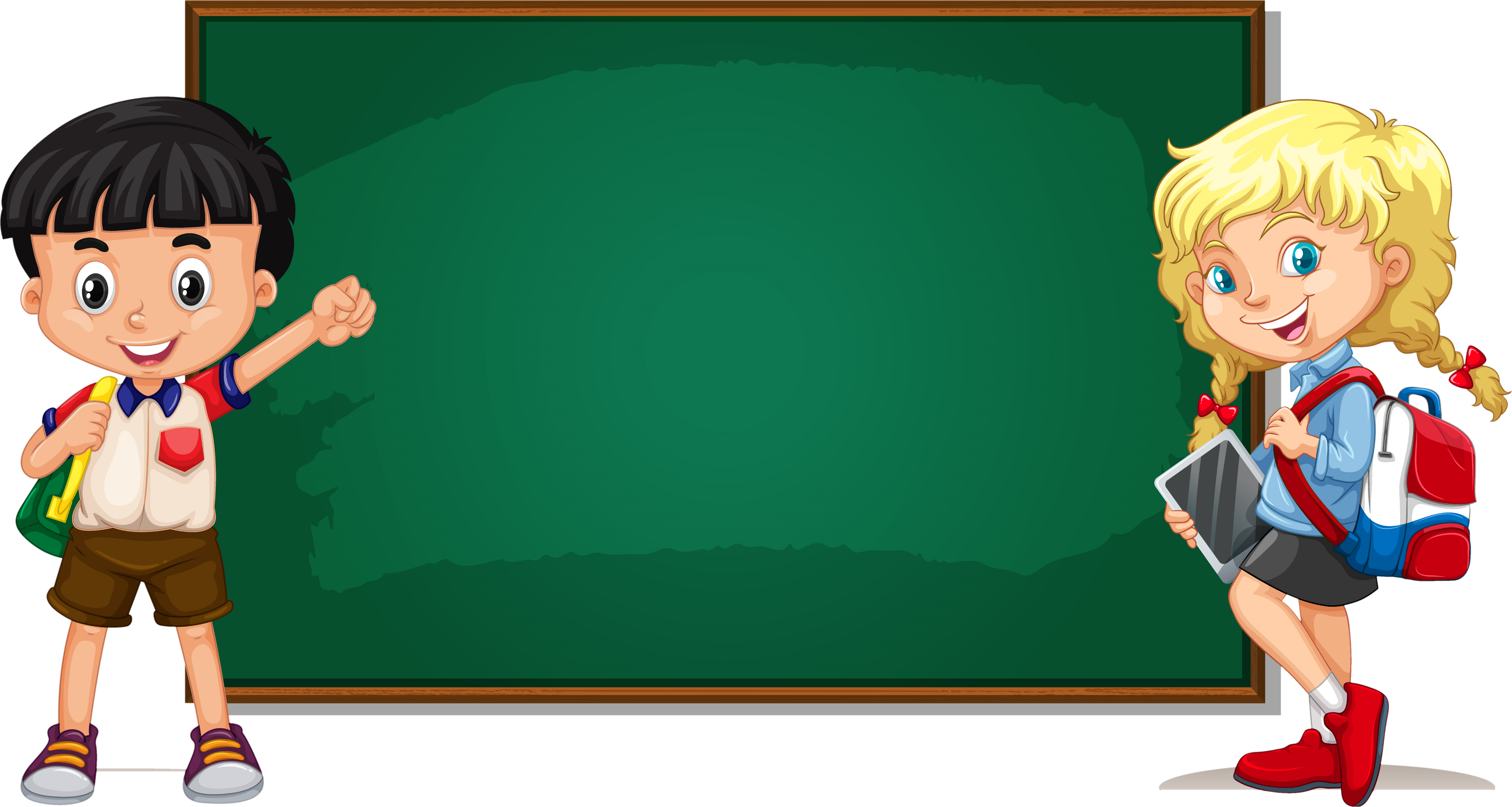 Chia sẻ những việc em đã và sẽ làm để duy trì tình bạn.
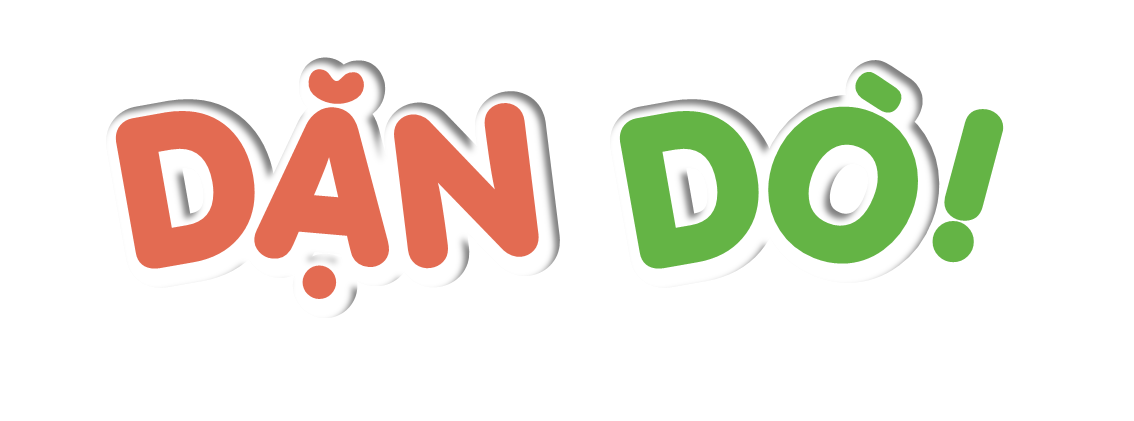 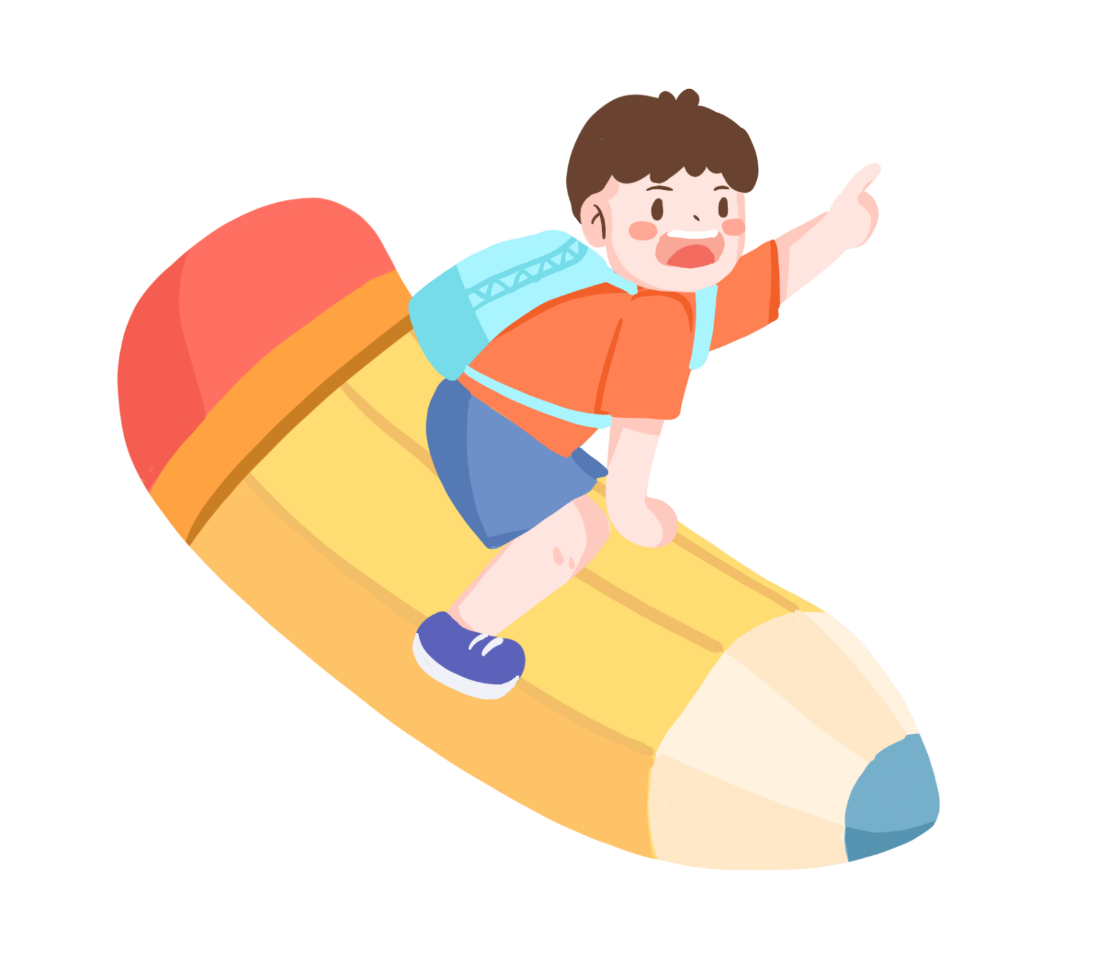 .
Về nhà: sưu tầm một số câu ca dao, tục ngữ... về tình bạn.
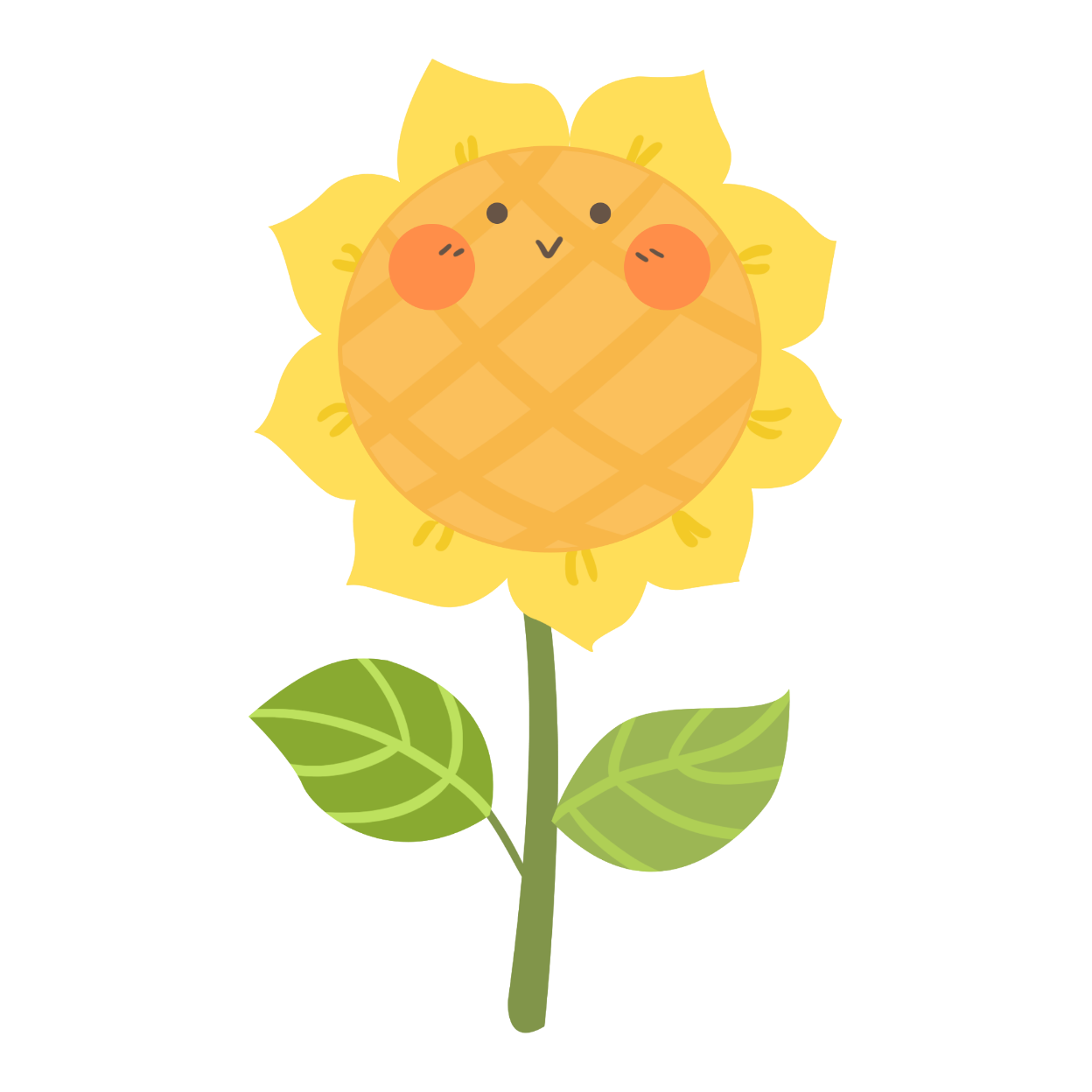 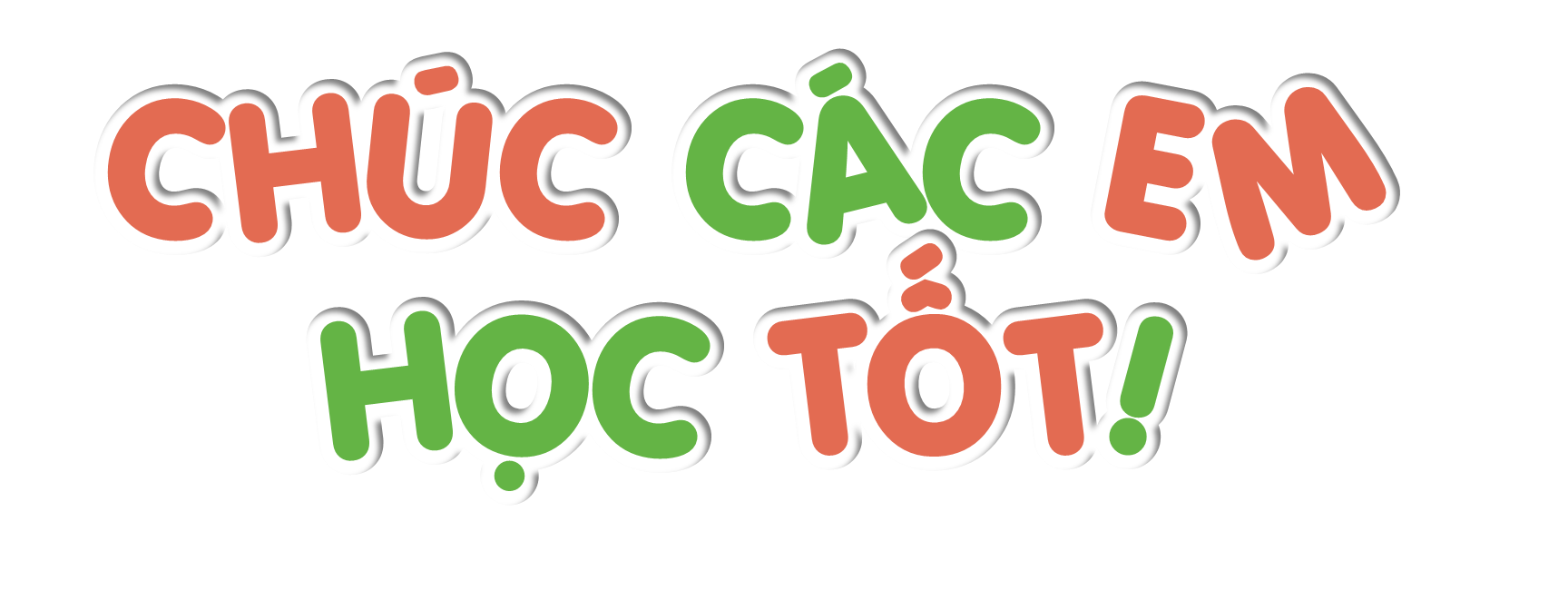